Rassenkennis Kat
Blok 1 
Niveau 2, 3 en 4
1. Pers of Perzisch langhaar
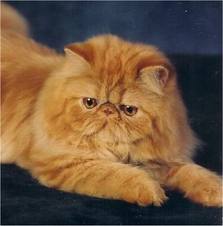 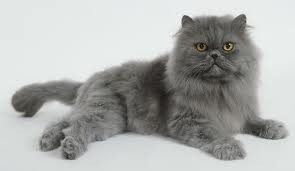 2. Maine Coon
3. Exotic
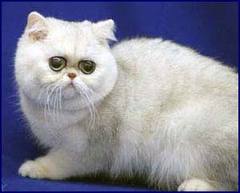 4. Ragdoll
5. Sphynx
6. Siamees
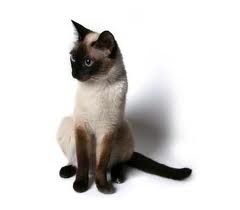 7. Abessijn
8. Britse korthaar
9. Devon Rex
10.Burmees
11. Bengaal
12. Europese korthaar
13. Heilige Birmaan
14. Manx
15. Noorse boskat
16.Turkse Van
17. Balinees
18. Somali
19. Oosterse korthaar
20. Scottisch Fold
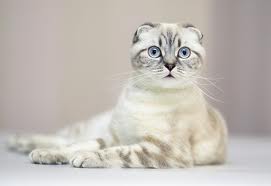 21. Blauwe Rus
22. Bengaal
23. Egyptische Mau
24. Turkse Angora
25. American curl
26. Munchkin
27. Bombay
28. Snowshoe
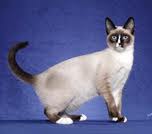